認定医（矯正歯科）選択症例１
様式A-7-3
症例報告書
申請者氏名
動的治療開始時（　   歳　   か月）
術前矯正終了時（ 　 歳  　か月）
動的治療終了時（ 　 歳  　か月）
顔　正面
顔　側面
顔　正面
顔　側面
顔　正面
顔　側面
注）アイマスク添付
右側面
右側面
右側面
正　面
正　面
正　面
左側面
左側面
左側面
動的治療開始時
上顎咬合面
上顎咬合面
上顎咬合面
下顎咬合面
下顎咬合面
下顎咬合面
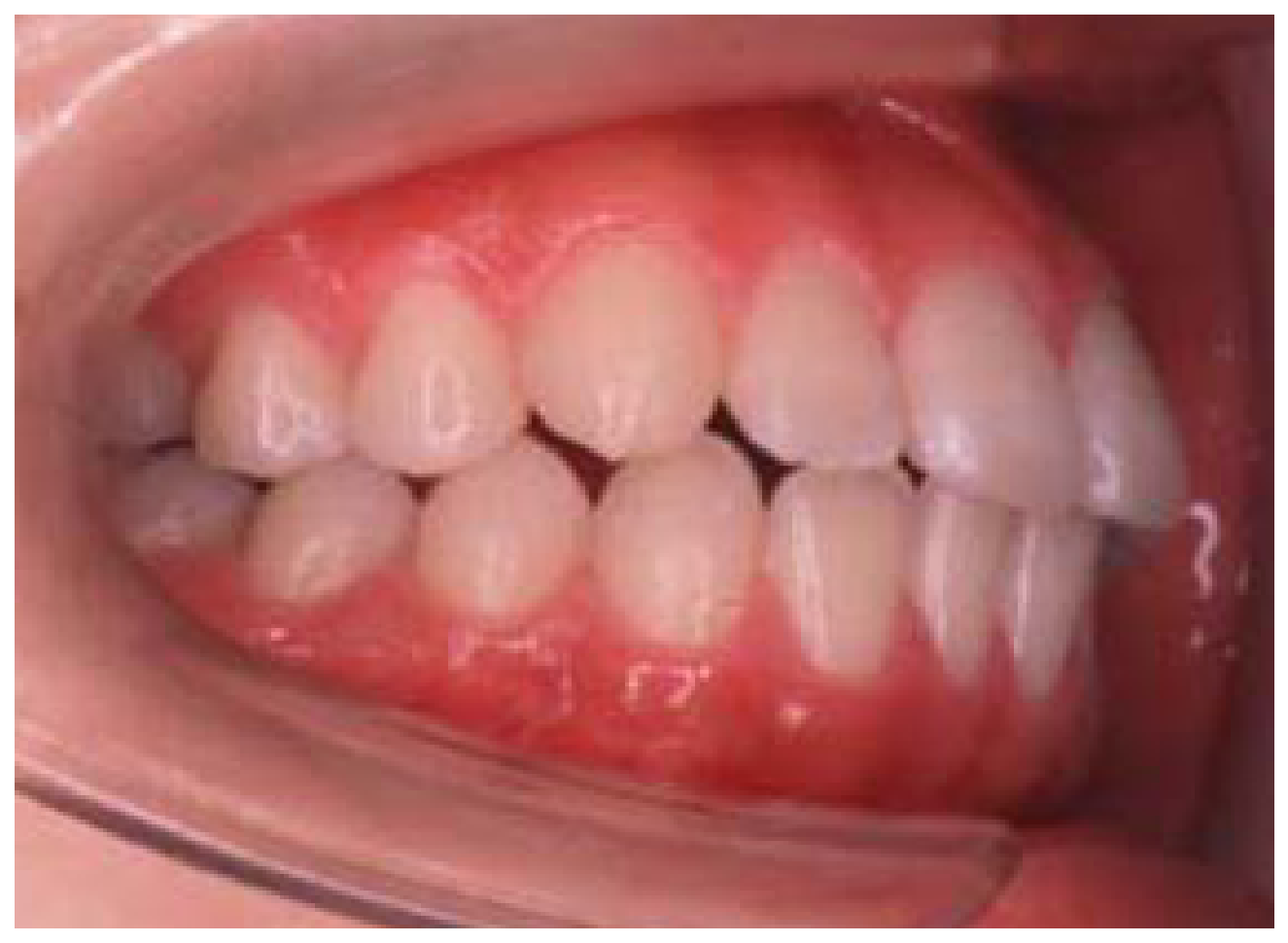 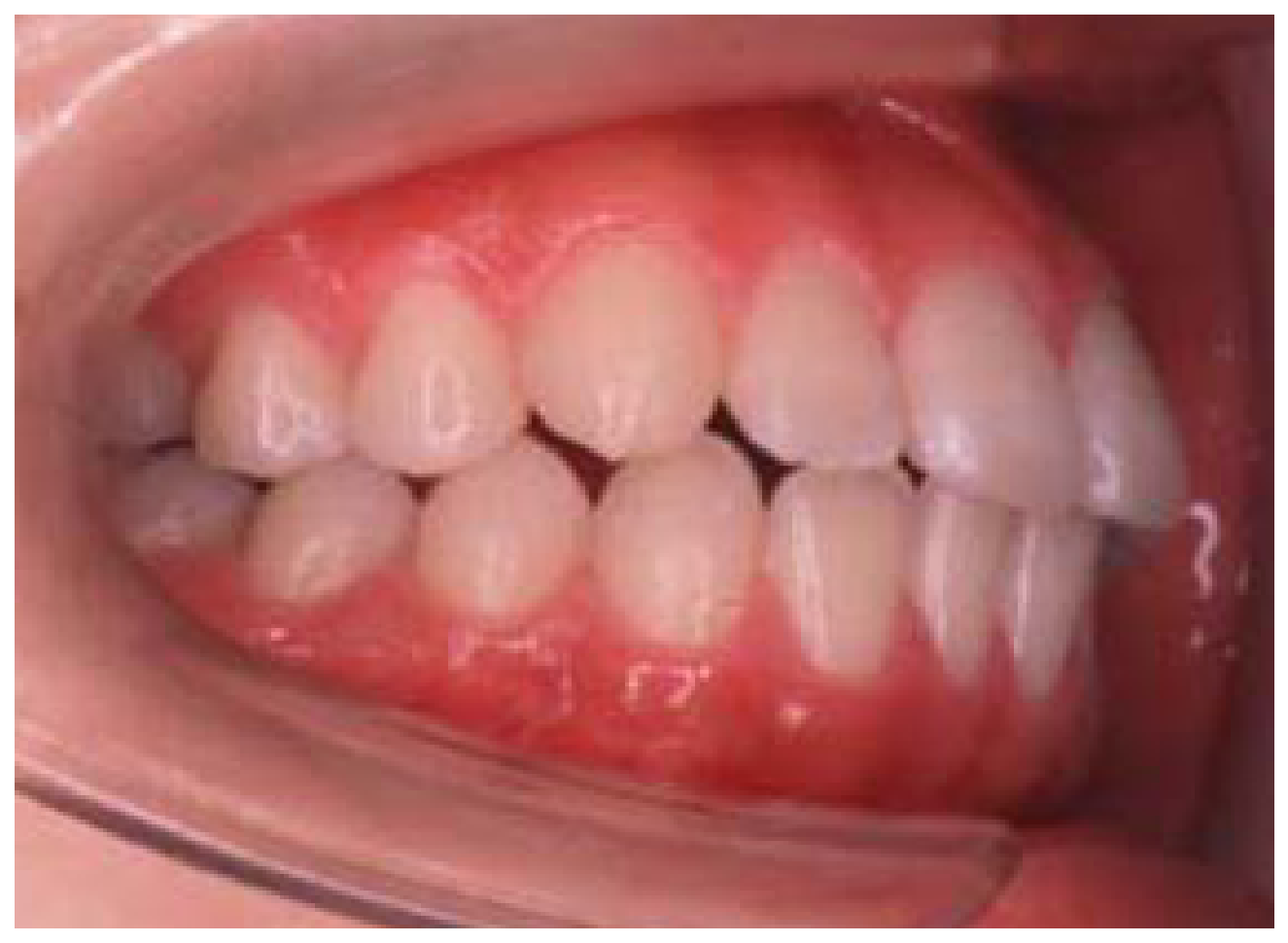 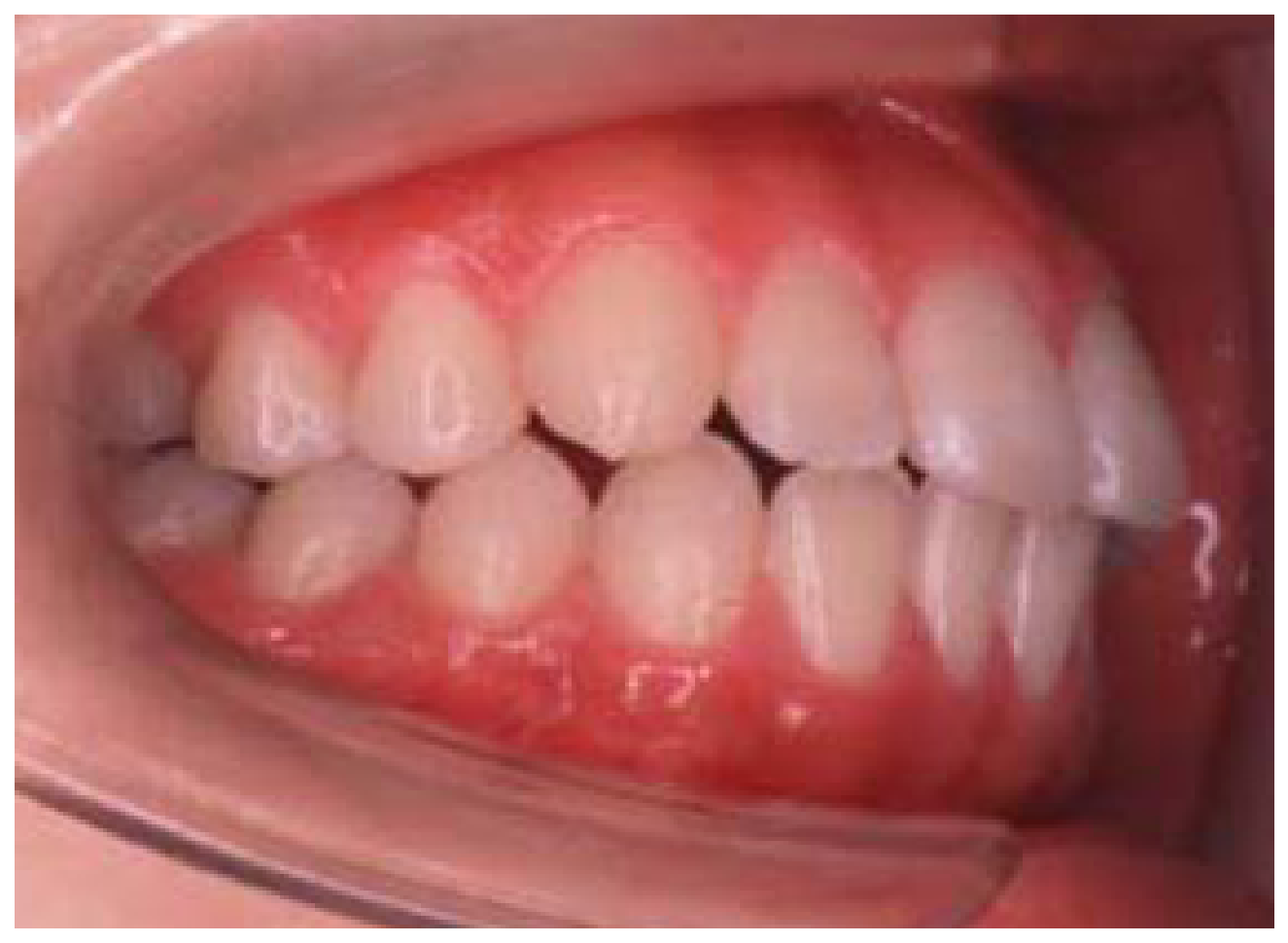 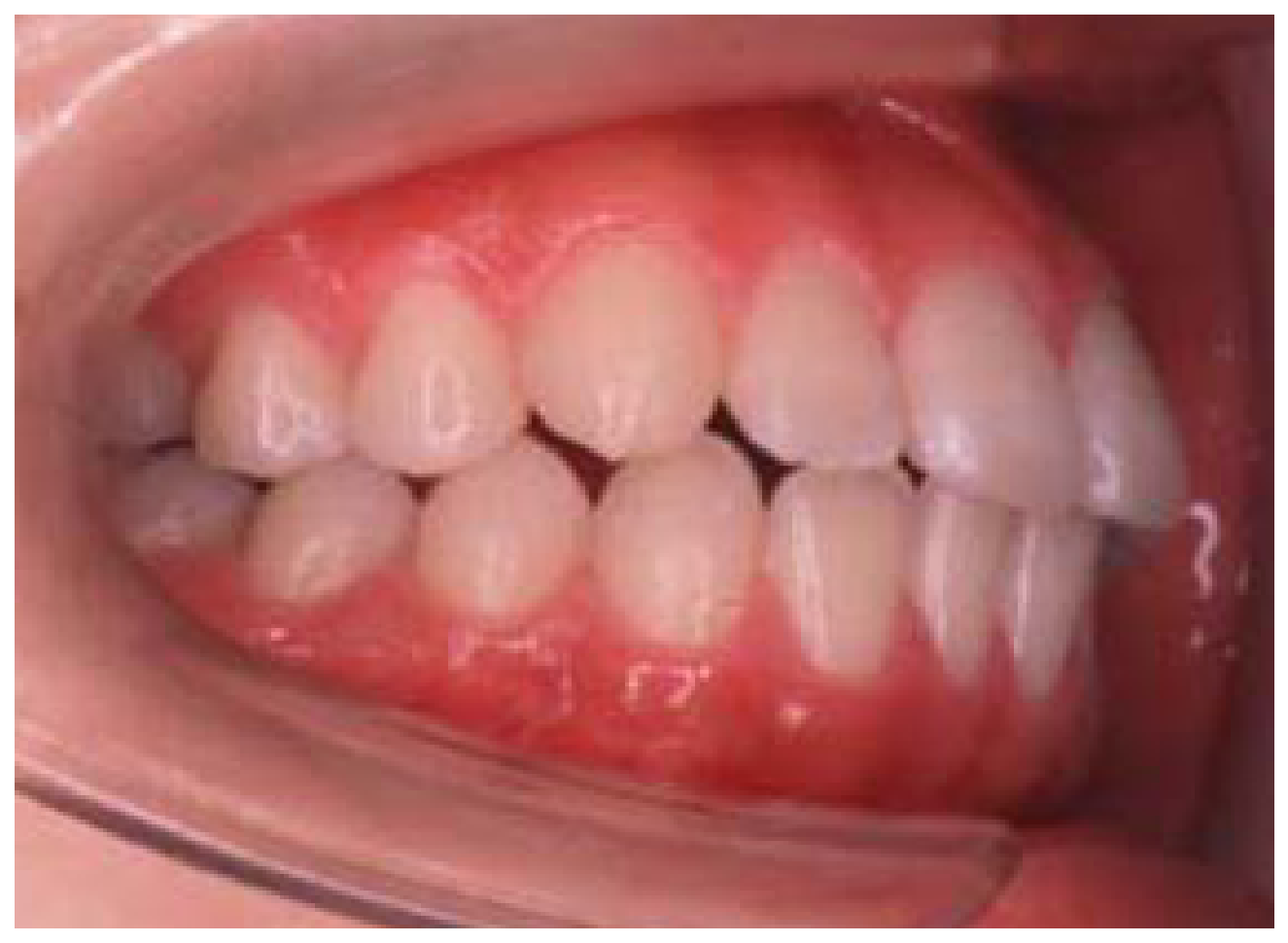 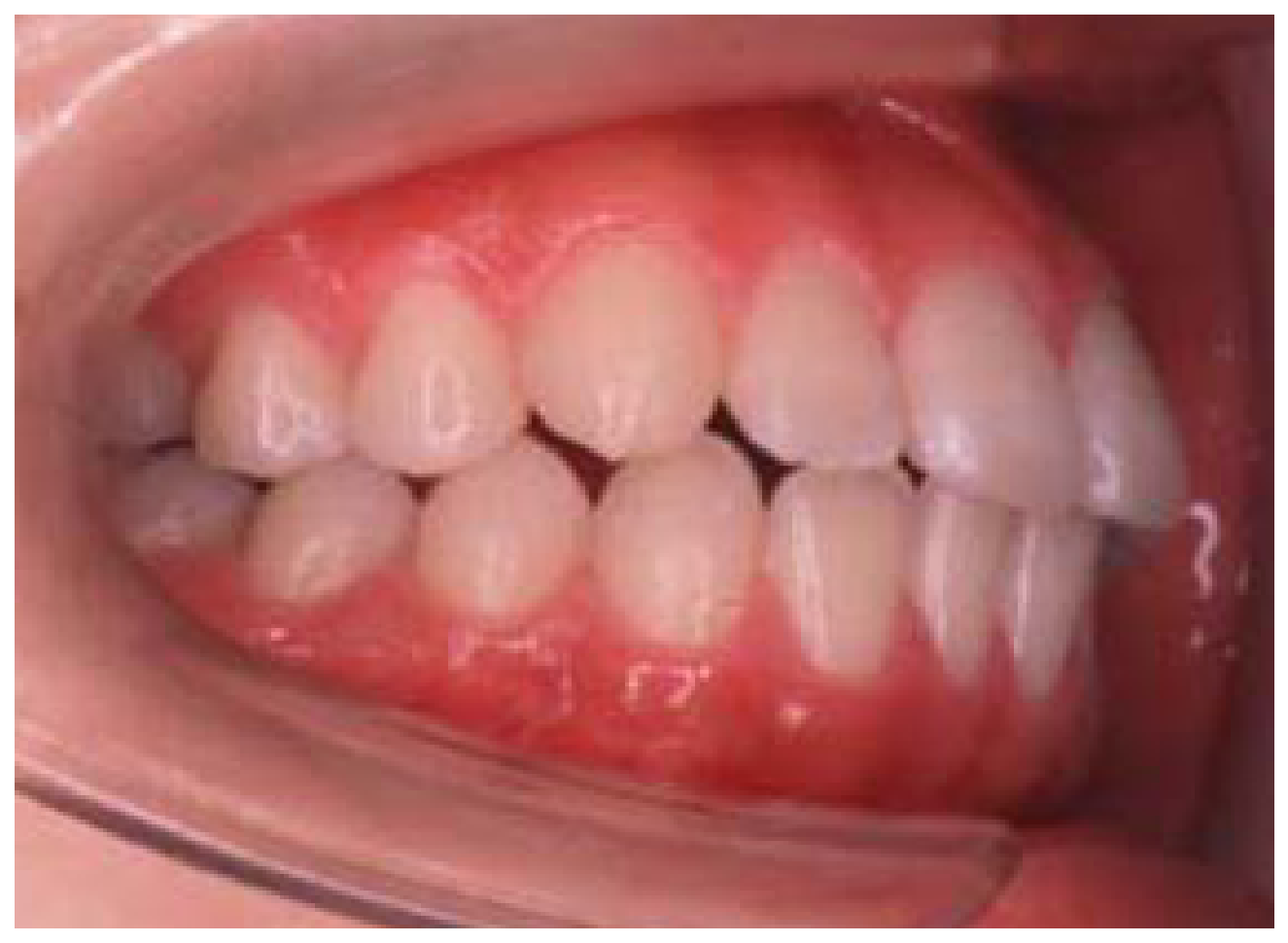 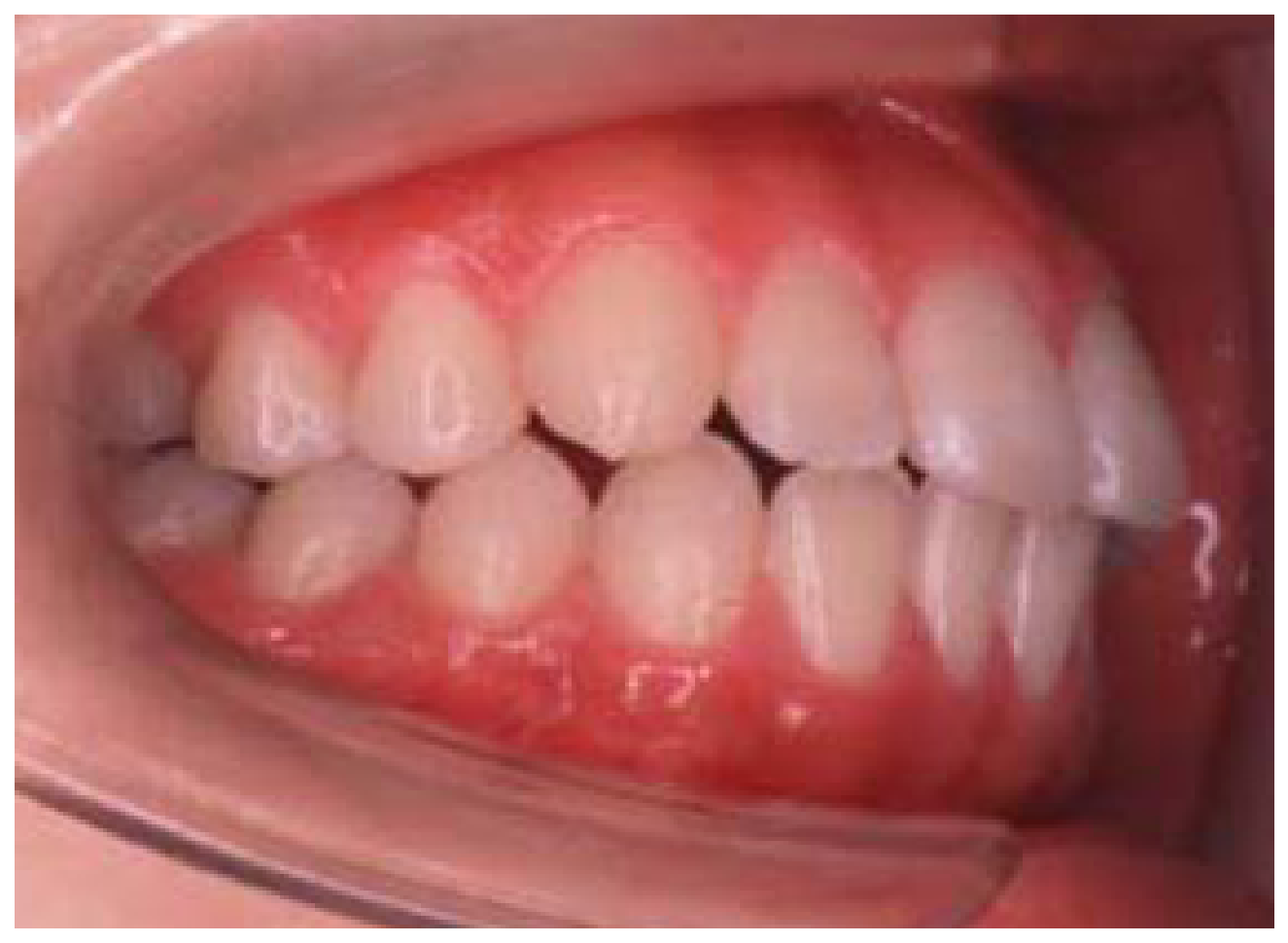 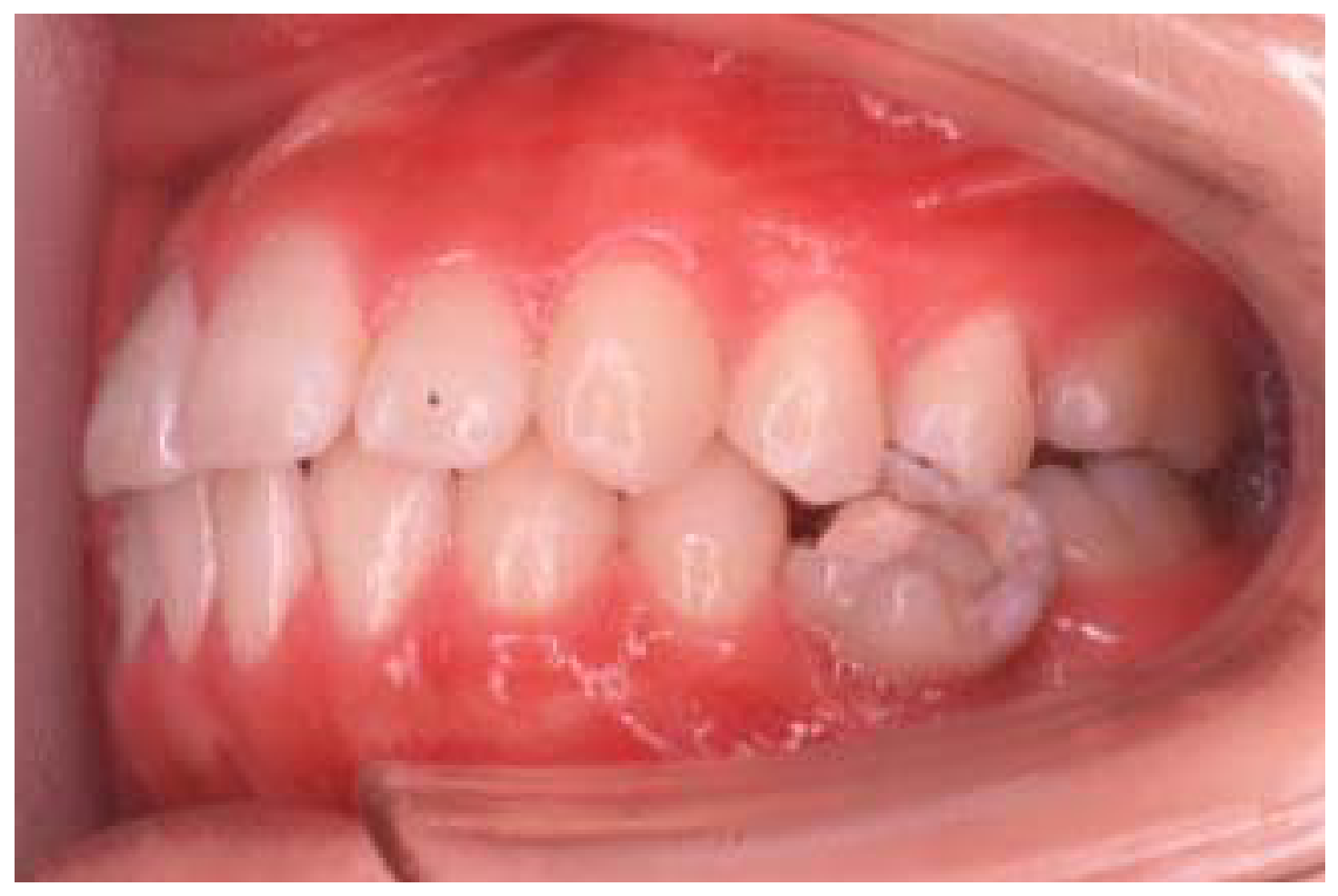 術前矯正終了時
動的治療終了時
様式A-7-3
認定医（矯正歯科）選択症例１
申請者氏名______________________
側面セファログラムトレース
※原寸大のトレースを記入してください。
側面頭部X線写真の重ね合わせ（全体）
SN at S
歳    か月

         歳    か月

         歳    か月
動的治療開始時

術前矯正終了時

動的治療終了時
様式A-7-3
認定医（矯正歯科）選択症例１
申請者氏名______________________
側面セファログラムトレース
※原寸大のトレースを記入してください。
側面頭部X線写真の重ね合わせ（上顎骨・下顎骨）
上顎重ね合わせ
ANS-PNS at ANS
Mand. plane at Me.
下顎重ね合わせ
歳    か月

         歳    か月

         歳    か月
動的治療開始時

術前矯正終了時

動的治療終了時
様式A-7-3
認定医（矯正歯科）選択症例１
申請者氏名______________________
正面セファログラムトレース
※顔面非対称症例の時に加えてください。原寸大のトレースを記入してください。
正面頭部X線写真　動的治療開始時　（全体）
様式A-7-3
認定医（矯正歯科）選択症例１
申請者氏名______________________
正面セファログラムトレース
※顔面非対称症例の時に加えてください。原寸大のトレースを記入してください。
正面頭部X線写真　術前矯正終了時　（全体）
様式A-7-3
認定医（矯正歯科）選択症例１
申請者氏名______________________
正面セファログラムトレース
※顔面非対称症例の時に加えてください。原寸大のトレースを記入してください。
正面頭部X線写真　動的治療終了時（全体）
認定医（矯正歯科）選択症例１
様式A-7-3
申請者氏名_________________________
動的治療開始時パノラマX線写真
術前矯正終了時パノラマX線写真
動的矯正終了時パノラマX線写真